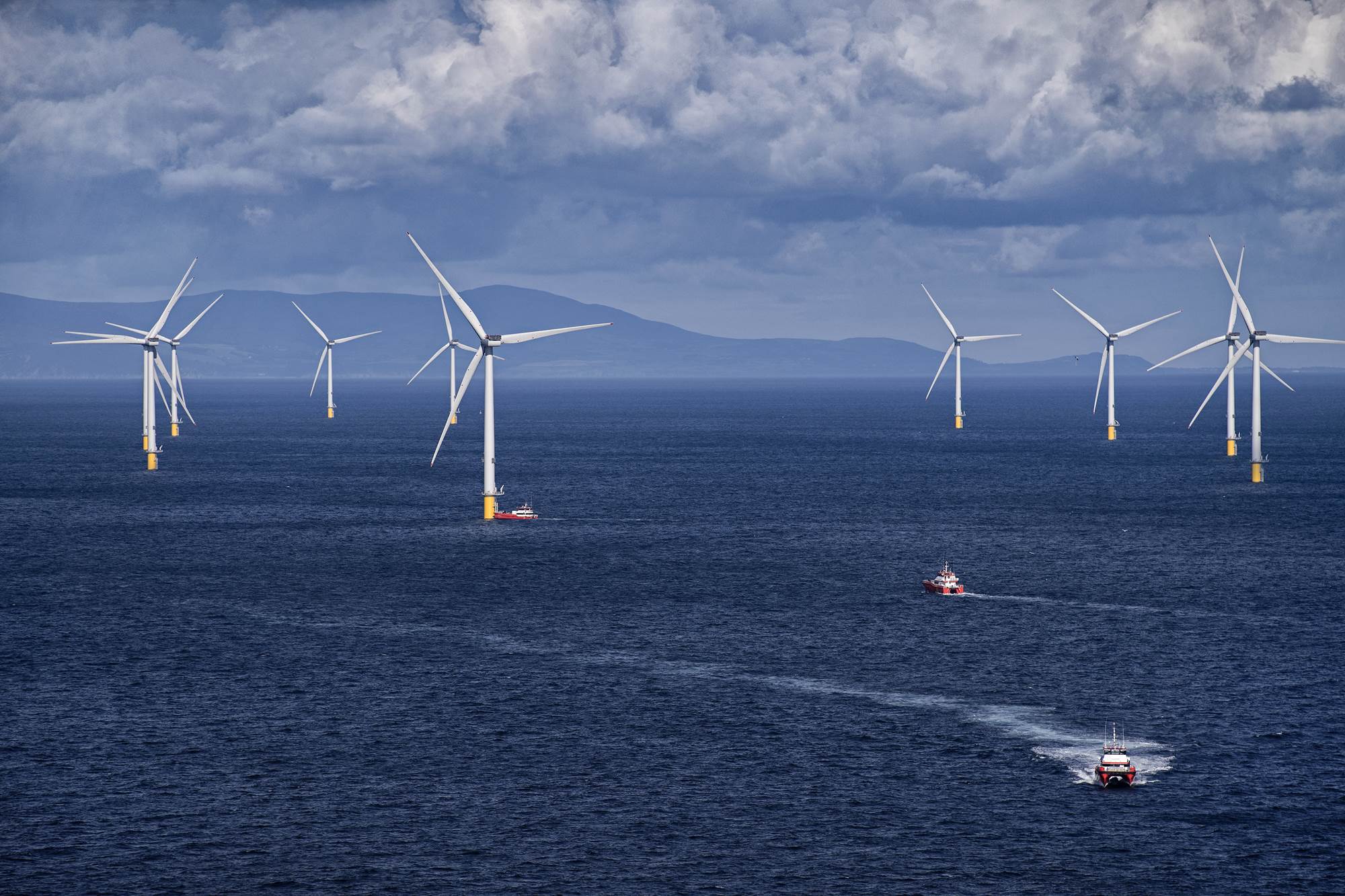 IPM2025, Session 8: The internal electricity market and grids
Øyvind Vessia – 21 March 2025 – yvess@orsted.com
1
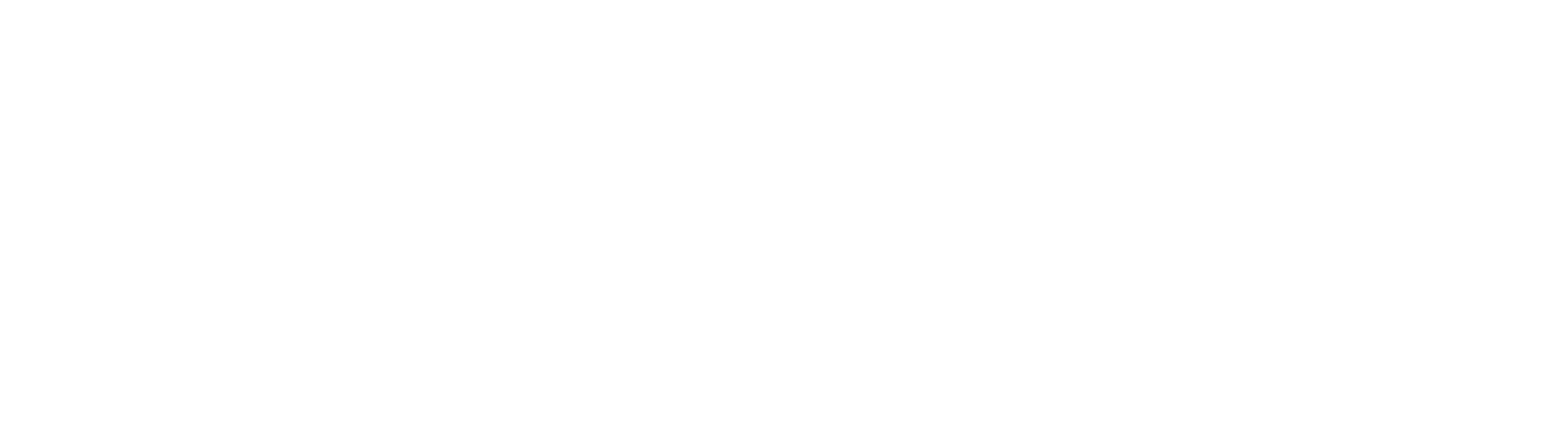 We have succeeded in profoundly transforming Ørsted
CO2 reduction
g CO2e/kWh (scope 1 & 2)
Green transformation 
EBITDA, DKKbn, %
Renewable capacity 
Installed capacity, GW
Profitability 
Adjusted ROCE2, %
Share of renewables
96%
18.2
321
10.1
9.6
6.0
99%
16%
0.8
7%
2007
2024
2007
2024
2007
2024
2007
2024
Notes: 1. Including EBITDA from new partnerships    2. ‘Adjusted ROCE’ excludes impairments. 
Source: Ørsted Annual Report 2024
2
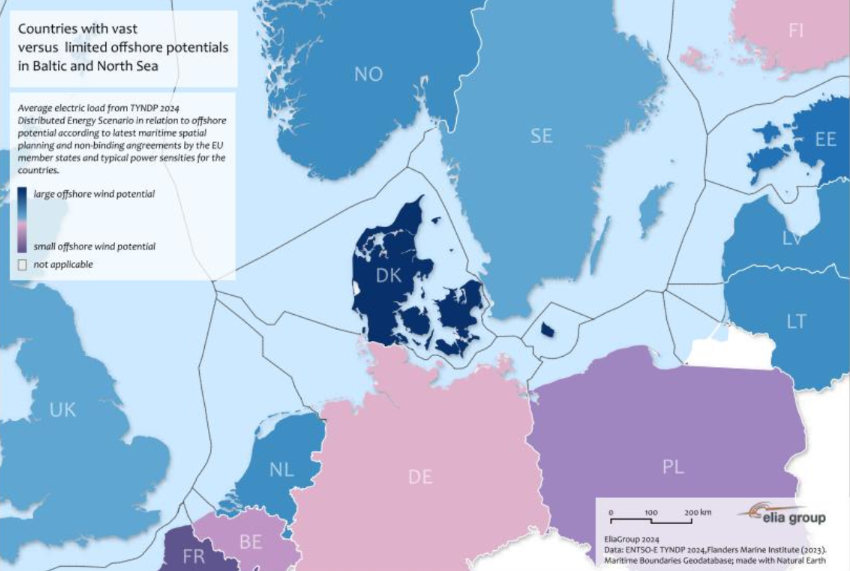 Map from Elia – “Going with the wind”
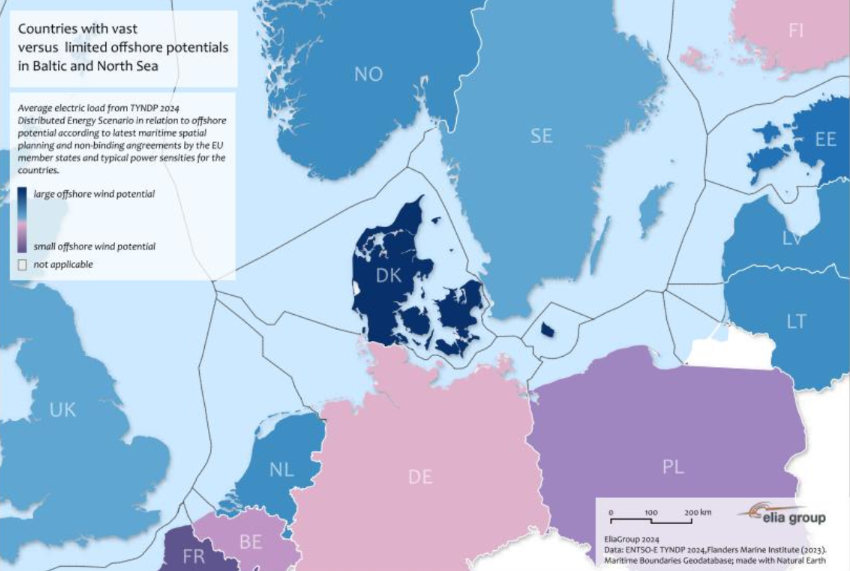 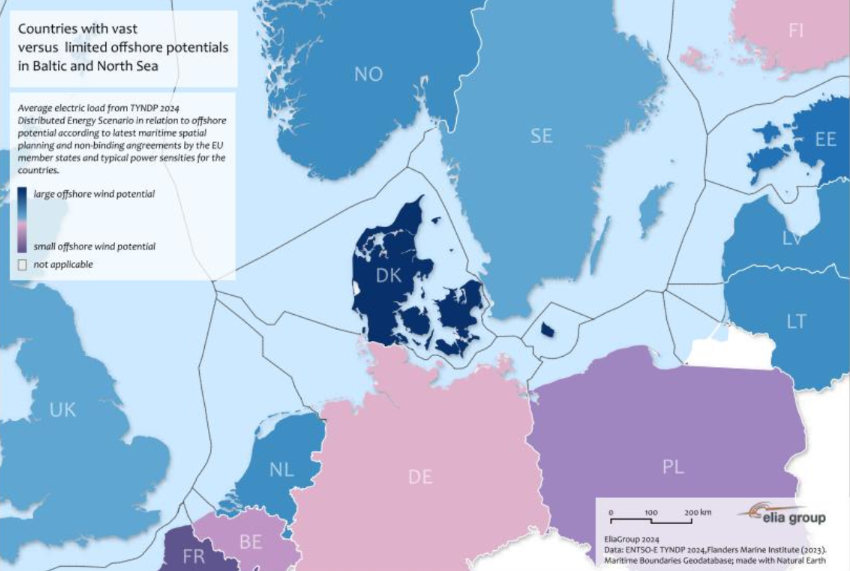 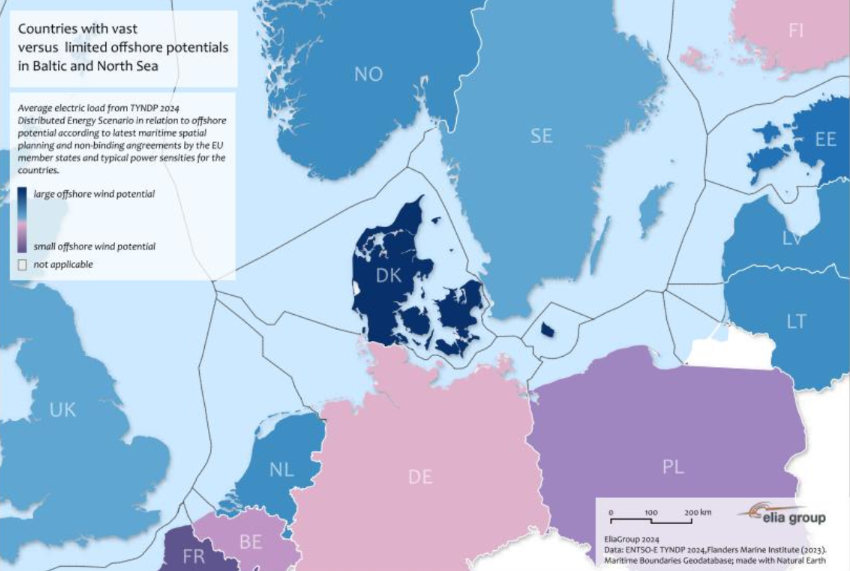 Confusing times
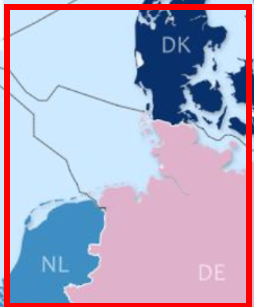 Germany earning 12.6 Bn € during auction of 7 GW sites during the summer of 2023

Zero bids in Denmark winter 2024/2025

What is the cost difference?
Zero bids winter 2024
X Bn € paid in concession payments summer 2023
30% costs to be saved by moving the DE windfarm to DK
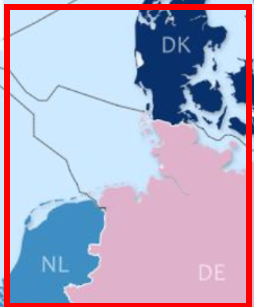 Using the same grid connection – just longer cable, costs can be reduced by 29 – 33 % by moving to DK

In addition, revenues are increased by 10 - 30 % due to higher value
29 - 33% cost reduction (LCOE)
Heavily waked, reducing full-load hours